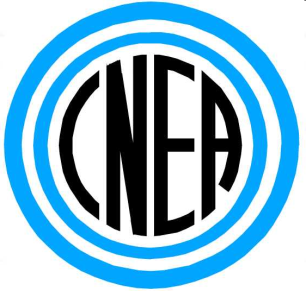 Comment on the renormalization of absolute alpha-particle energies
Daniel Abriola 
Tandar Lab.
Buenos Aires, Argentina
Daniel Abriola           NSDD2015
Outline
Renormalization of absolute measurements of a-particle energies (re-analyzed)
Check of 144-Sm datasets
Spectrometer measurements
Fundamental constants
Renormalization of old data
Conclusions
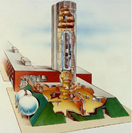 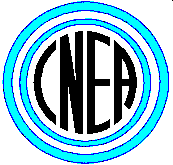 Daniel Abriola           NSDD2015
TANDAR
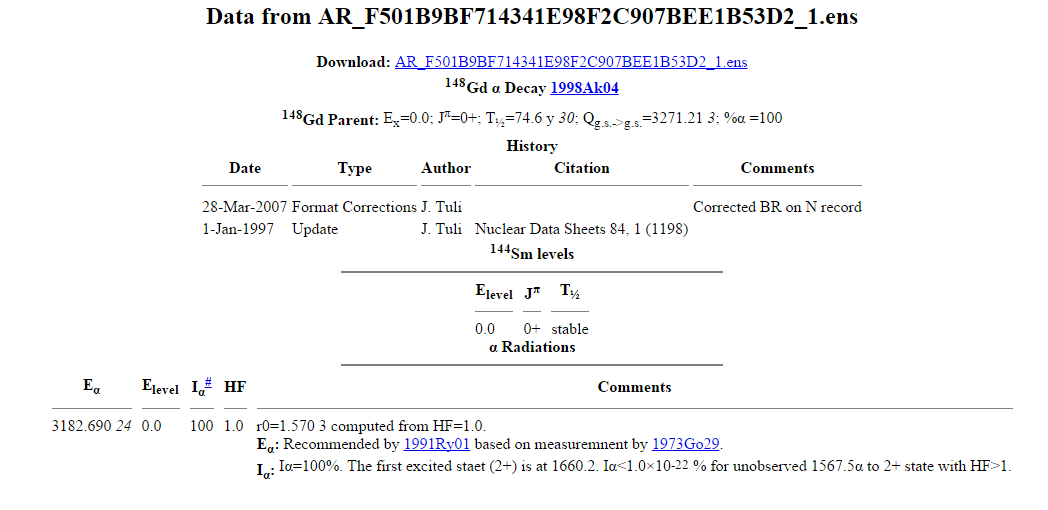 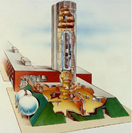 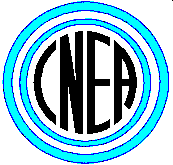 Daniel Abriola           NSDD2015
TANDAR
1991RY01
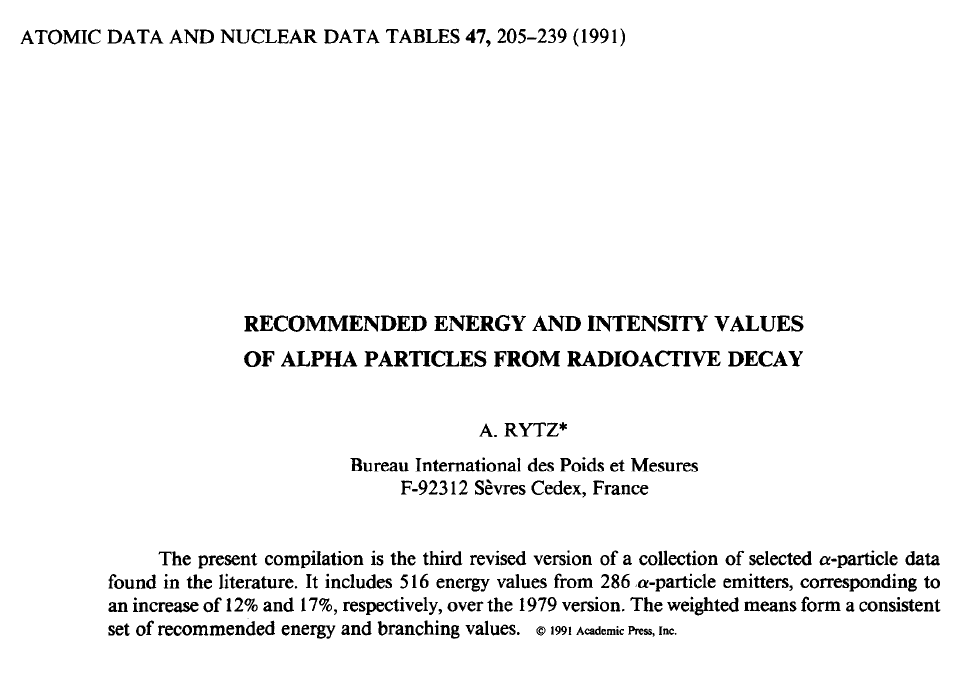 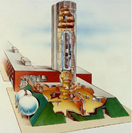 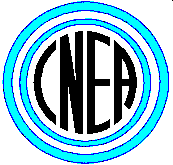 Daniel Abriola           NSDD2015
TANDAR
1991RY01
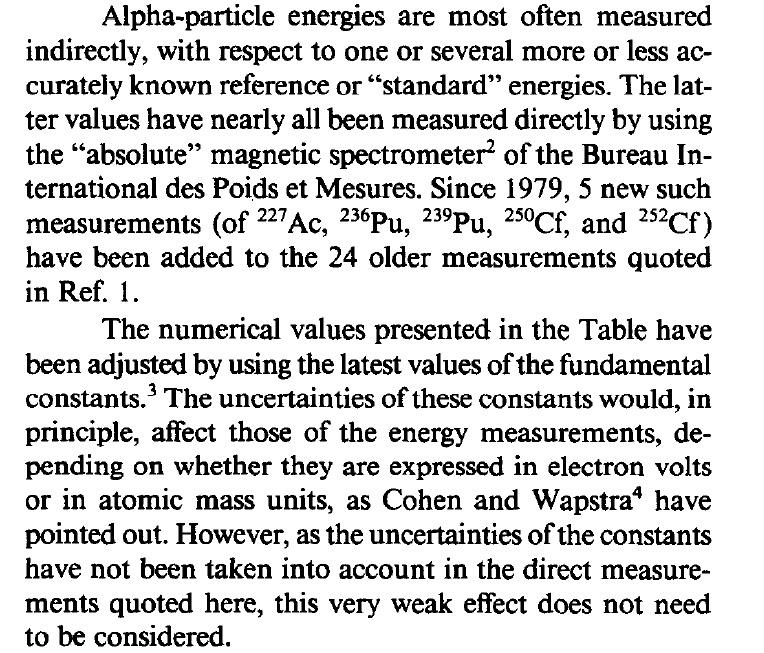 Not explained
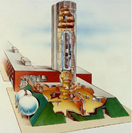 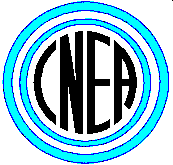 Daniel Abriola           NSDD2015
TANDAR
1980RYZX
H: Magnetic field
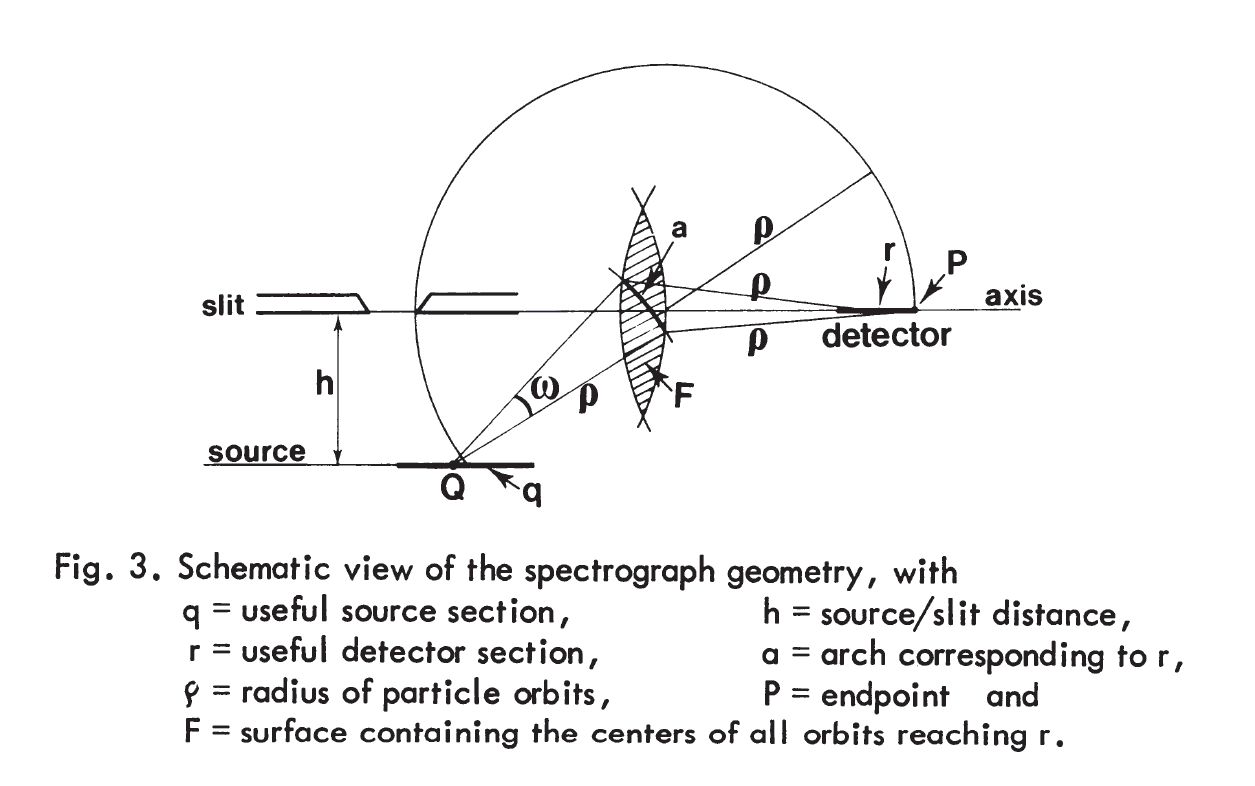 H= H´/g
H´: measured by NMR
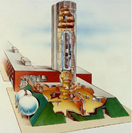 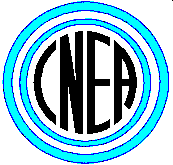 Daniel Abriola           NSDD2015
TANDAR
1991RY01
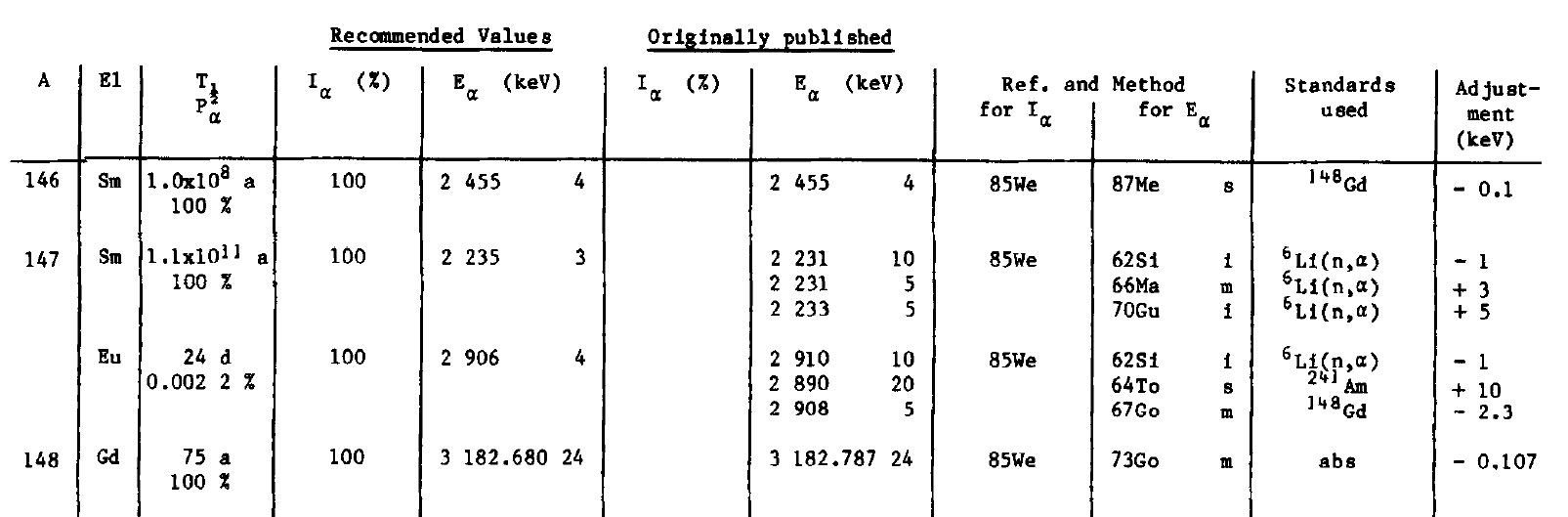 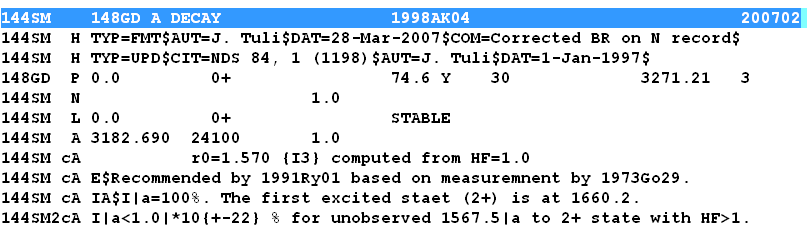 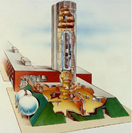 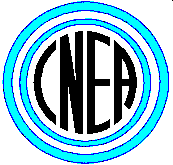 Daniel Abriola           NSDD2015
TANDAR
Br = p/q

Non-relativistic energy formula:

E´= q2/ma (Br)2

Relativistic formula:
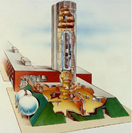 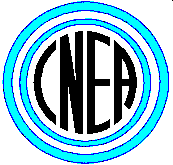 Daniel Abriola           NSDD2015
TANDAR
1961RY02
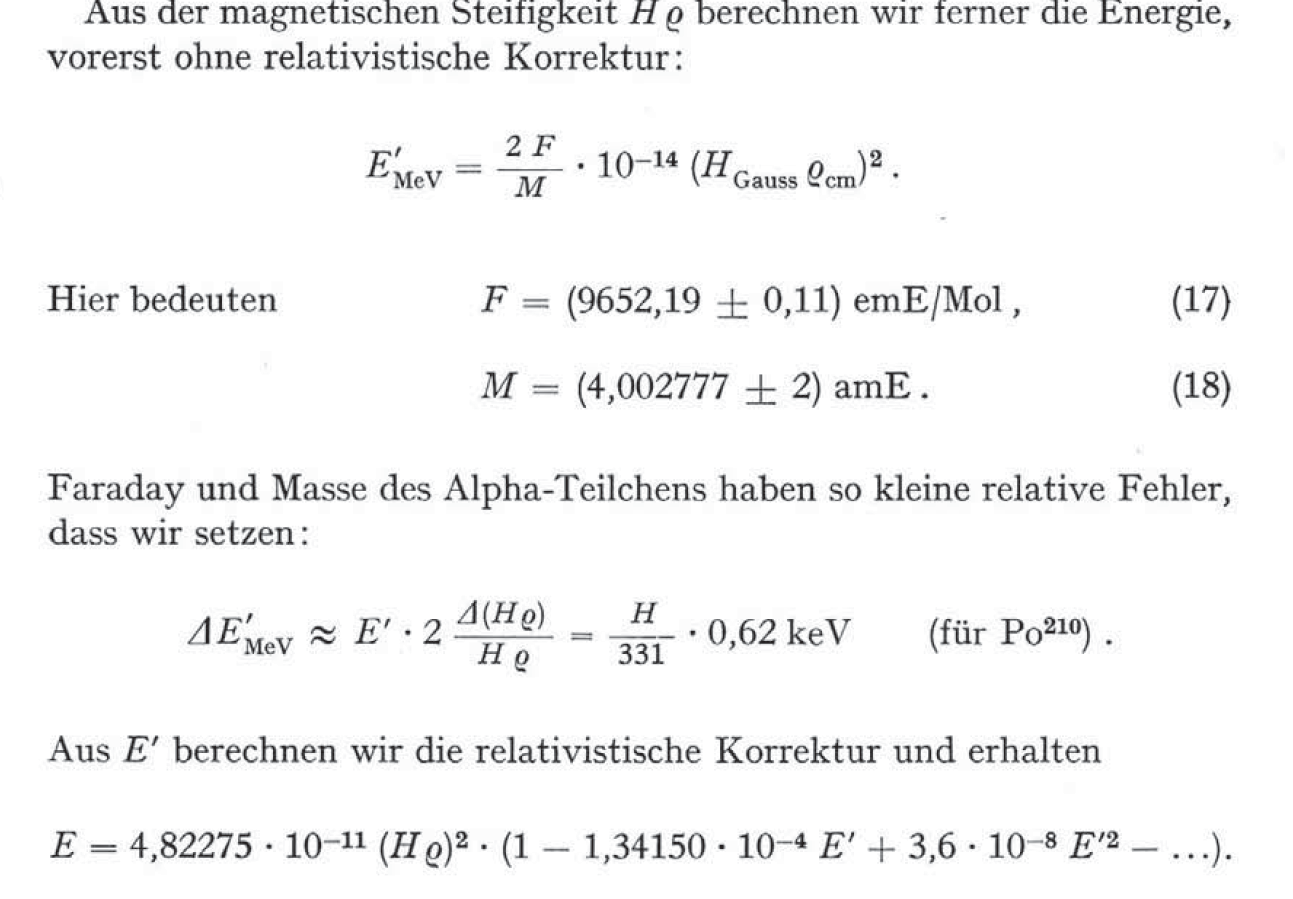 a
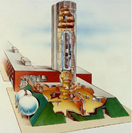 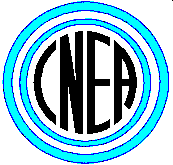 Daniel Abriola           NSDD2015
TANDAR
1971GR17
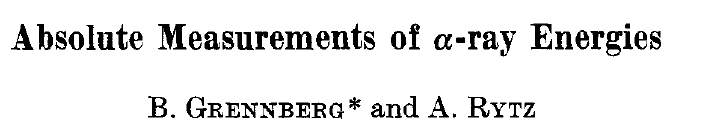 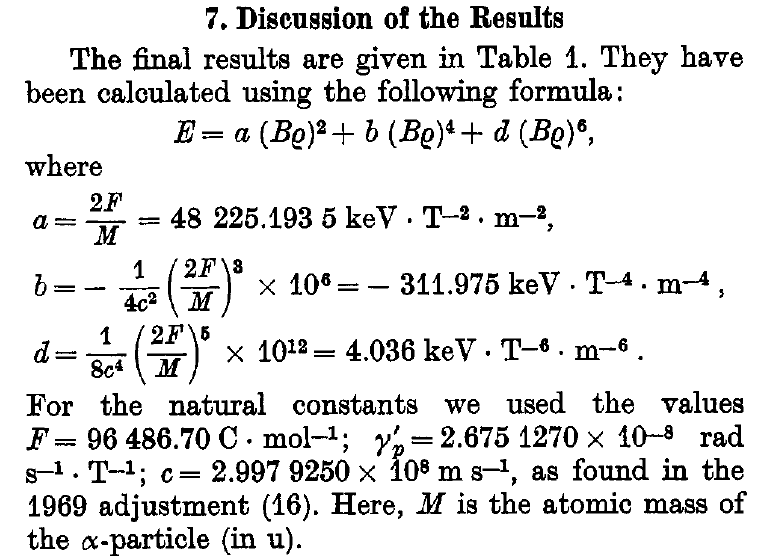 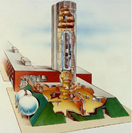 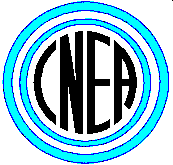 Daniel Abriola           NSDD2015
TANDAR
E = E´ (1+ b/a  (Br)2+ d/a  (Br)4
E = E´ (1+ b/a2  E´+ d/a3  E´2)
E = E´ (1- a/4c2 106 E´+ a2/8c4 1012 E´2)
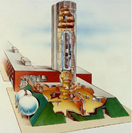 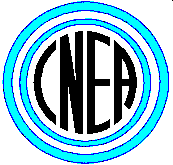 Daniel Abriola           NSDD2015
TANDAR
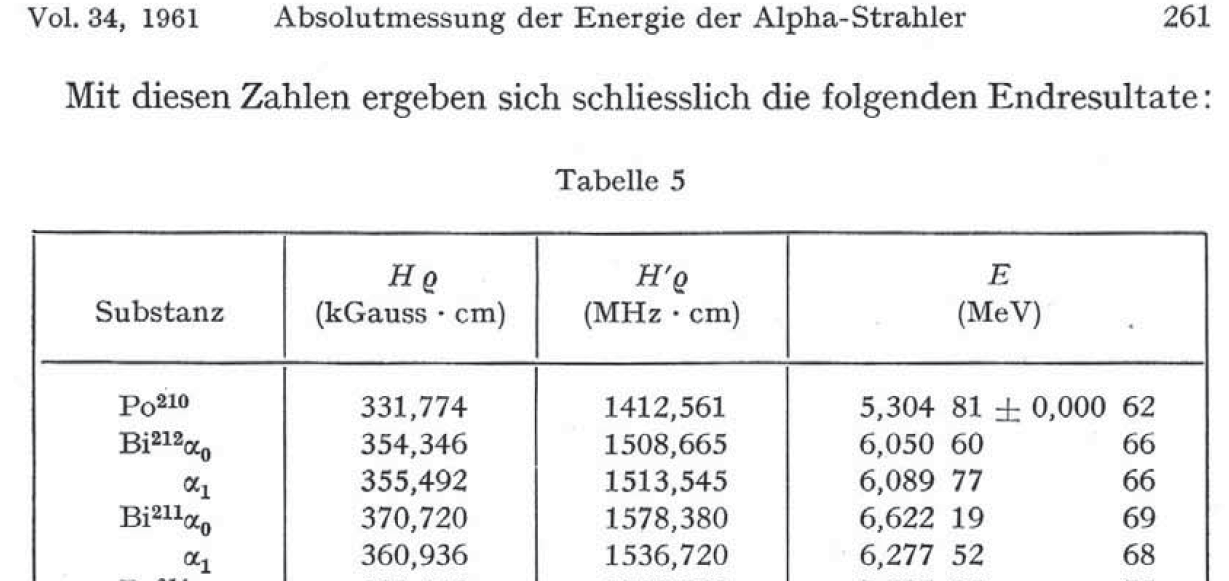 Relativistic
E´= a.(Hr)2
H= H´/g
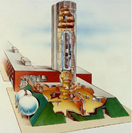 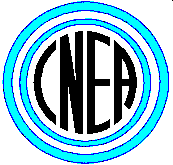 Daniel Abriola           NSDD2015
TANDAR
E´)1961= a/g2)1961  (nr)2
For the same measurement now
E´)2015= a/g2)2015  (nr)2
To renormalize 1961 data to 2015 values of FC:
E´)2015= a/g2)2015/ a/g2)1961    E´)1961
Correction factor:   f
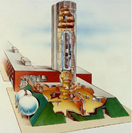 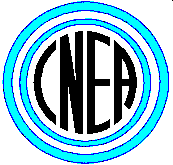 Daniel Abriola           NSDD2015
TANDAR
Actual value from 1961Ry02  f=0.33696

(off-scale) gives -2.33 keV correction!
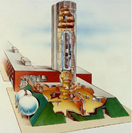 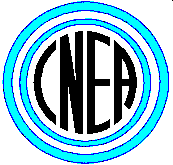 Daniel Abriola           NSDD2015
TANDAR
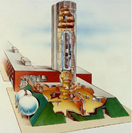 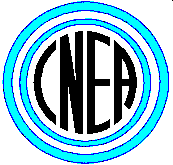 Daniel Abriola           NSDD2015
TANDAR
1991RY01
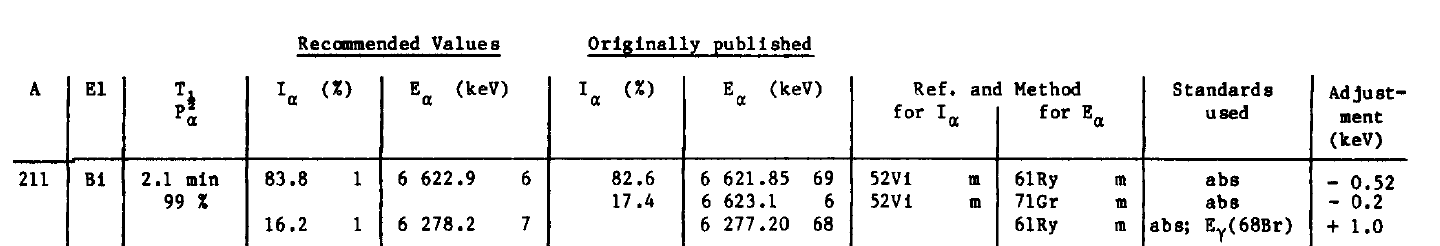 1961RY02
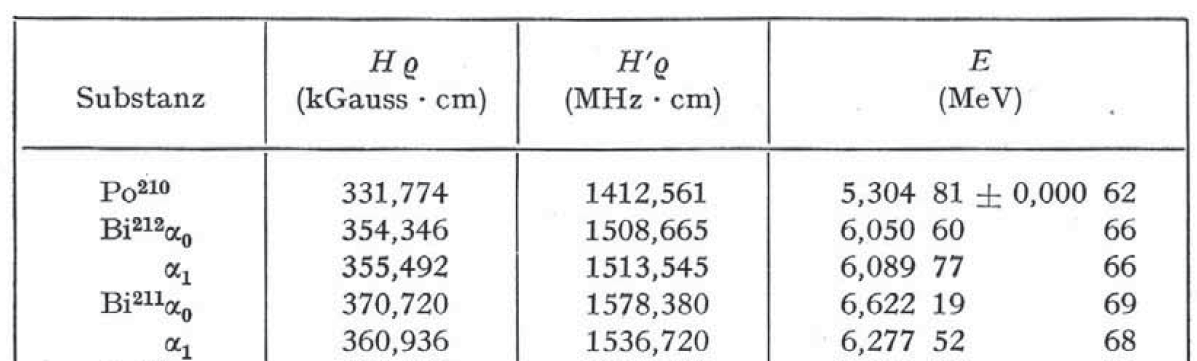 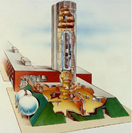 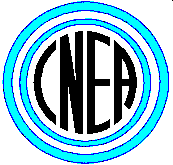 Daniel Abriola           NSDD2015
TANDAR
1961RY02
Not used in 1991RY01
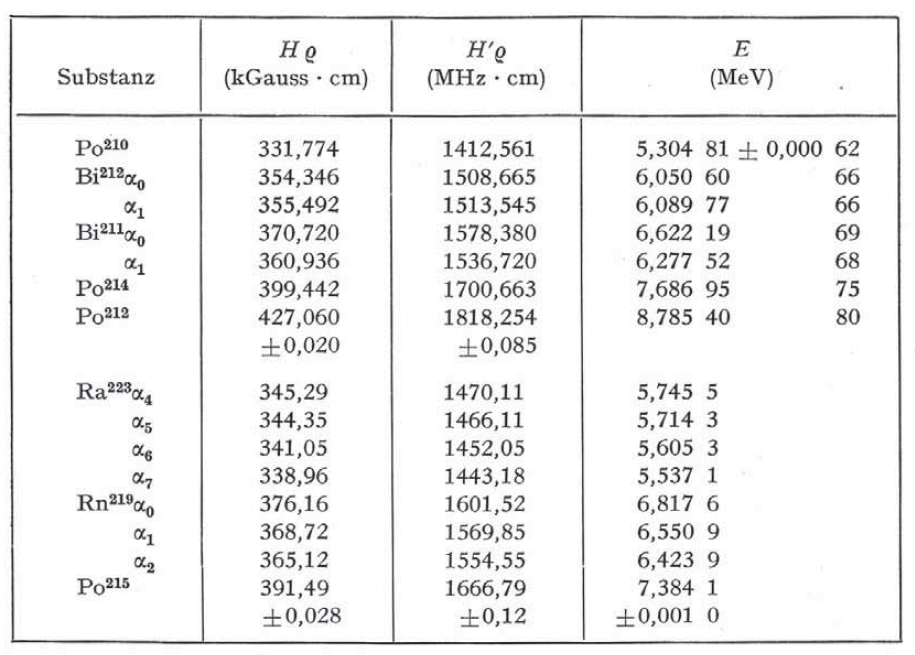 6621.85
6277.20
7686.60
8785.01
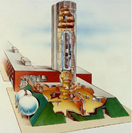 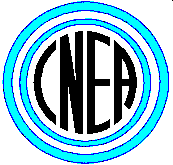 Daniel Abriola           NSDD2015
TANDAR
Conclusions
Absolute alpha-particle energies were renormalized to 2015 values of FC.
For 148Gd->144Sm  3182.680(24)->3182.682(24)
For most energies (28-4) change is negligible (1 eV)
Data from 1961Ry02 ad hoc normalization?
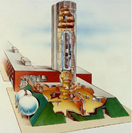 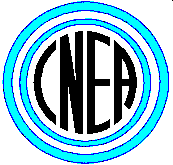 Daniel Abriola           NSDD2015
TANDAR
Thank you!
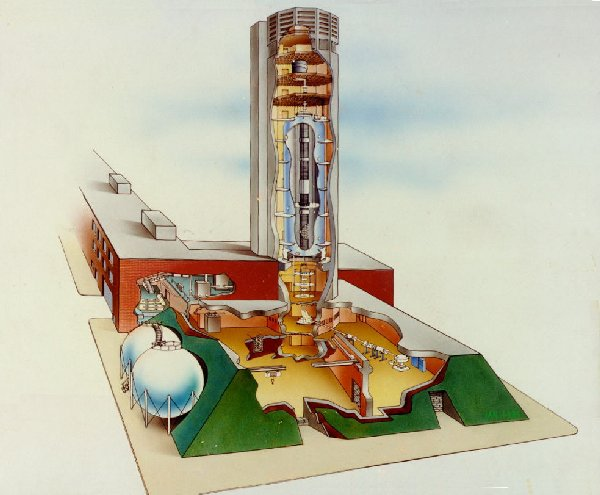 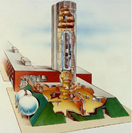 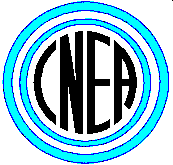 Daniel Abriola           NSDD2015
TANDAR